Financiamento da gratuidade dos idosos no transporteProjeto de Lei 4.392/2021
Institui o Programa Nacional de Assistência à Mobilidade dos Idosos em Áreas Urbanas (PNAMI). 

A iniciativa garante R$ 5 bilhões ao ano para custeio, pelo Governo Federal, das gratuidades destinadas aos idosos acima de 65 anos no transporte público coletivo, instituído pela Lei Federal 10.741/03 (Estatuto do Idoso), entre 2022 e 2024.
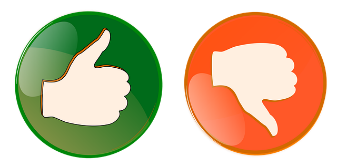 Autores: Senadores Nelsinho Trad (PSD/MS) e Giordano (MDB/SP).
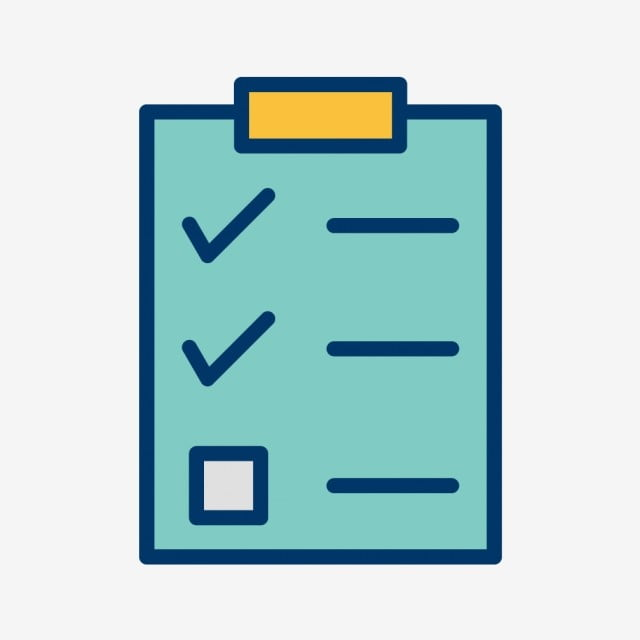 Atualmente, há três possibilidades para tramitação do PL na Câmara dos Deputados: rito ordinário (mais lento); regime de urgência (mais célere); e comissão especial.
Hoje, 24, o requerimento de urgência foi aprovado na Câmara dos Deputados!
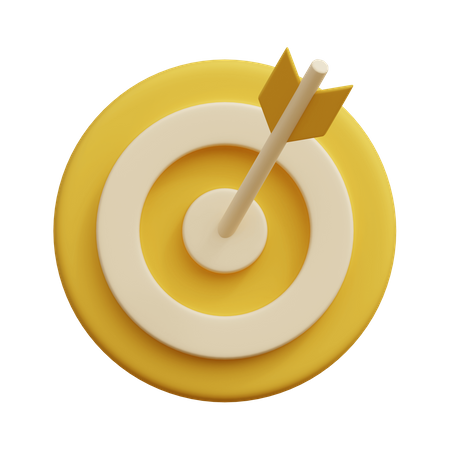 Encaminhamento: Sensibilizar deputados e lideranças para votarem a favor do requerimento de urgência e da aprovação do PL no Plenário.